“Кількість речовини.Молярна маса.Молярний об’єм”
Урок хімії у 8 класі 
КЗ Верхівцевського НВК
Учитель Кукса Наталія Миколаївна.
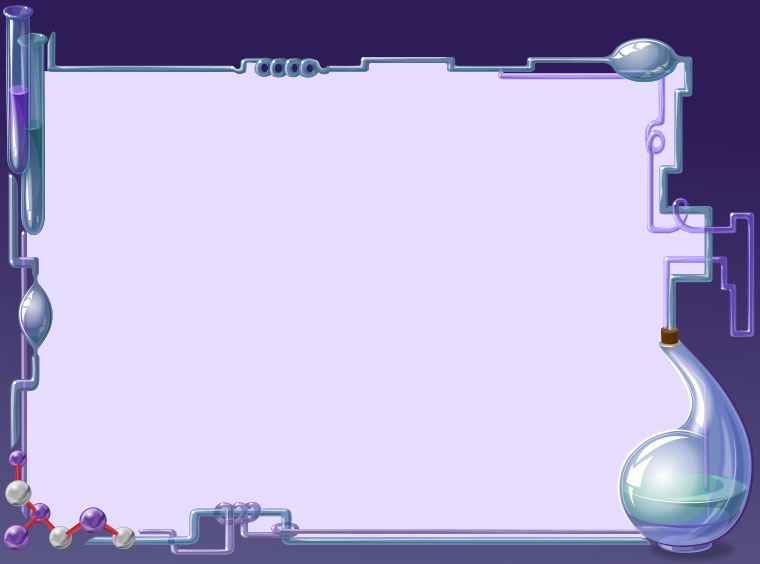 Цілі:
1.Розібрати поняття:
Кількість речовини. Моль.
 Число Авогадро.
 Молярна маса.
 Молярний об'єм.
 Закон Авогадро.
 Відносна густина газів.
2.Навчитися робити розрахунки за формулами.
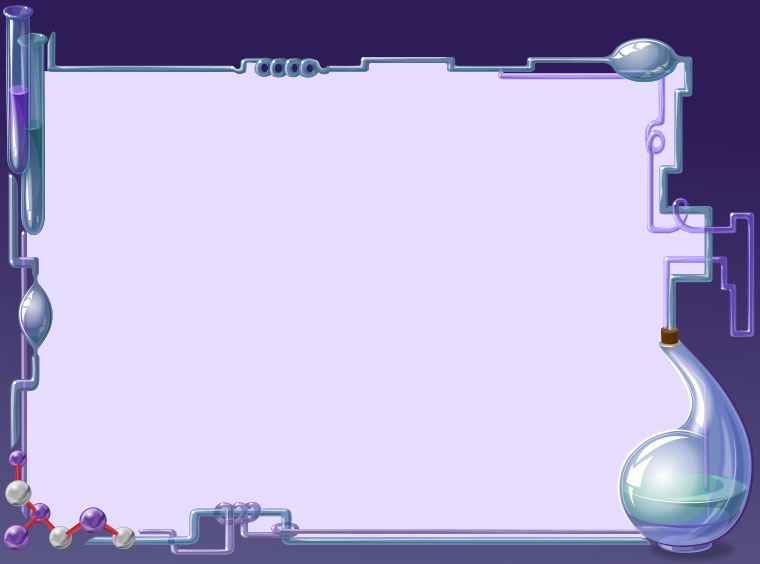 Мета :
 1. Сформувати в ході уроку поняття «кількість речовини», «число Авогадро»,Молярна маса,молярний об’єм,відносна густина газів.
 2. Сформувати вміння розв'язувати задачі з використанням понять «кількість речовини», «число Авогадро».
 3. Продовжити розвивати експериментальні навички роботи з речовинами, вміння спостерігати, аналізувати, робити висновки, виділяти потрібну інформацію.
 4. Продовжити формувати комунікативні навички, вміння працювати в групі.
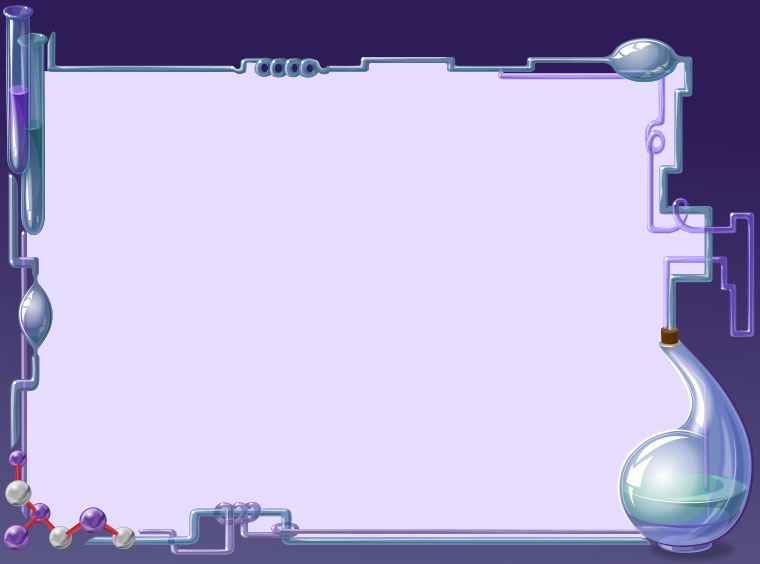 Існує фізична величина, прямо пропорційна числу частинок, складових даної речовини, які входять у взяту порцію цієї речовини, яку називають кількістю речовини (n).
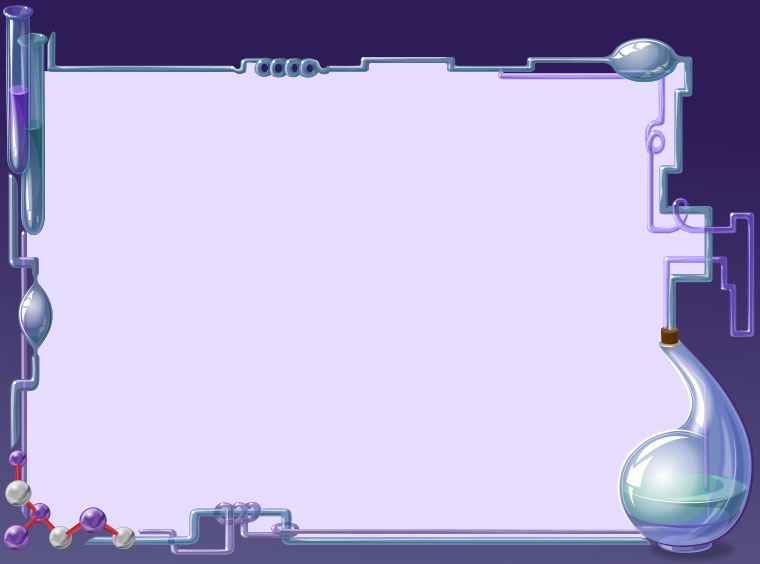 Кількість речовини - фізична величина, що характеризує кількість однотипних структурних одиниць, які містяться в речовині. Під структурними одиницями розуміються будь-які частки, з яких складається речовина (атоми, молекули, іони або будь-які інші частинки). Одиницею виміру кількості речовини  служить моль. Потрібно знати, що моль містить стільки ж структурних частинок, скільки міститься атомів у 12г карбону
 Число Авогадро (NA) = 6,02 * 1023моль-1.
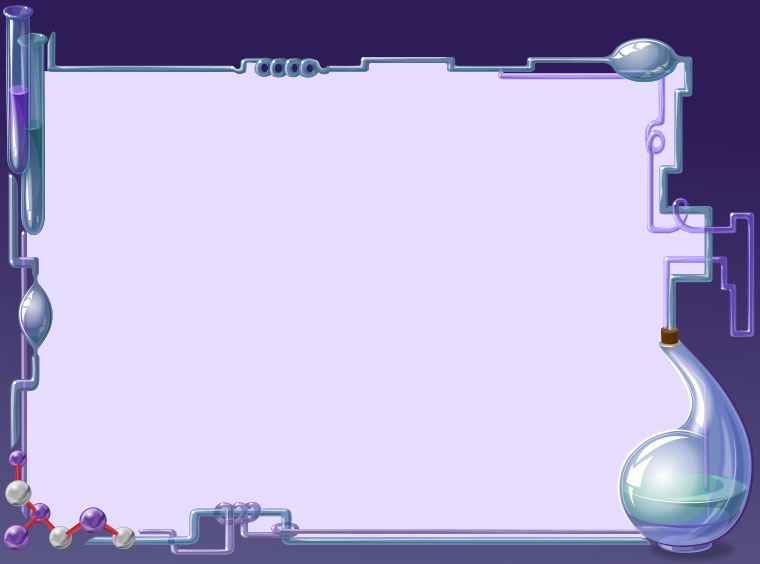 .
Амедео Авогадро, граф Куаренья и Черрето
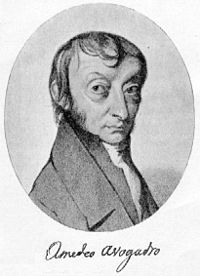 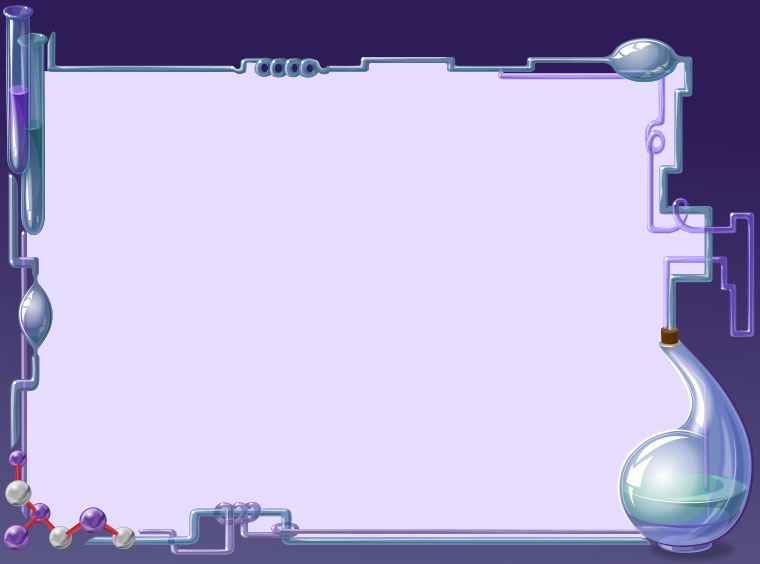 Число Авогадро
Показує число частинок
 в 1 моль речовини
Число
Авогадро -
Позначається
N A
Вимірюєтся 
 моль ¯¹   1 (моль)
Має числове значення
                    23
6,02 ·  10
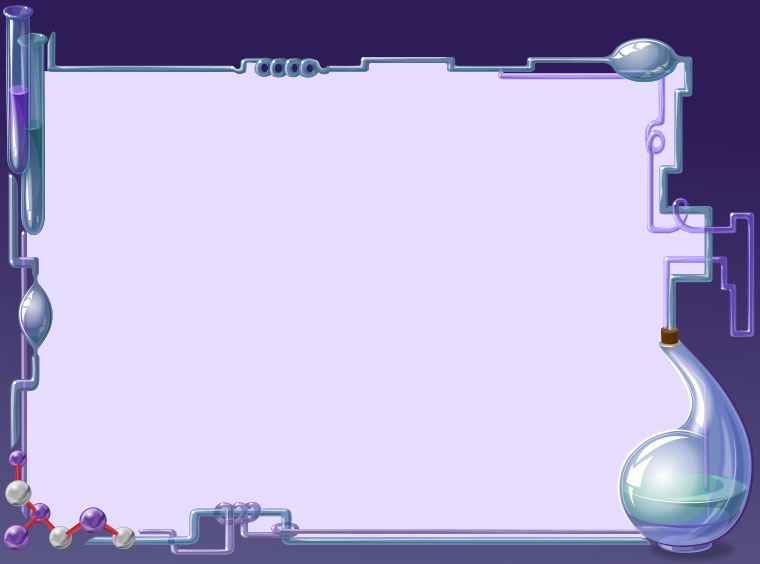 Молярна маса
-це маса одного моль речовини.
 М = [г / моль]
 (Молярна маса чисельно дорівнює молекулярній масі)
  
звідки
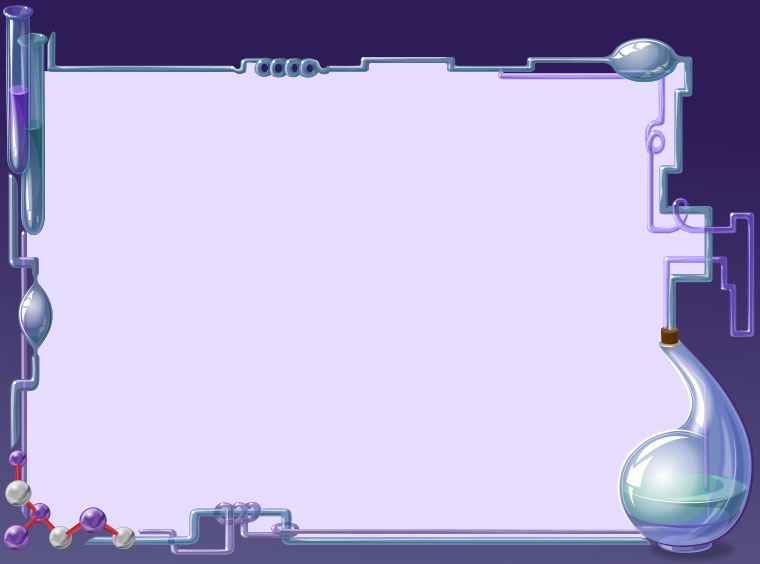 Молярна маса.
Показує  масу 1 моля
речовини
Молярня маса – 
фізична величина,
яка
Позначаєтся
М
Вимірюється
г/моль
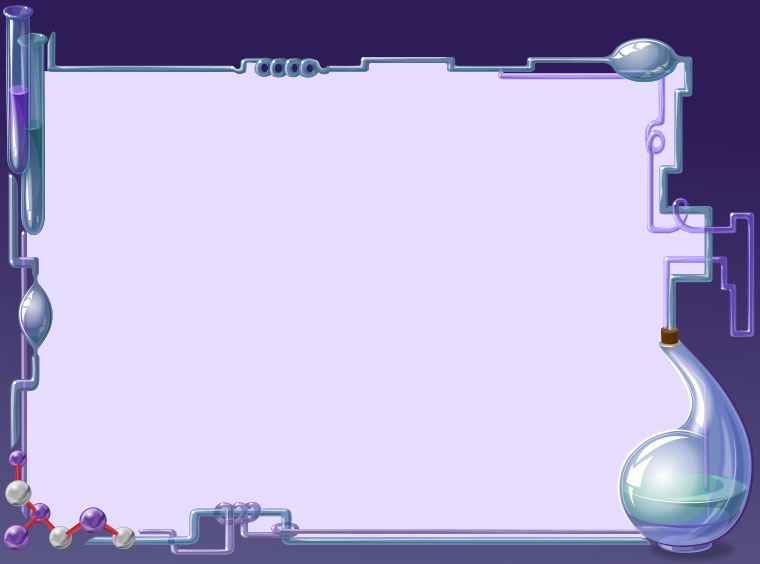 Молярний об’єм. Закон Авогадро (1811 г.)
Показує об’єм, який займає
 будь-який газ кількістю речовини 1 моль
Молярний   об'єм -
 фізична  величина,
 яка
Поозначаєтся Vm
Вимірюється  л/моль
В рівних об’ємах різних газів при однакових умовах міститься
 однакове число молекул - закон Авогадро
Нормальні умови (н.у.) - температура О ° С і тиск 1атм (101,325 кПа)
 При н.у. Vm = 22,4 л / моль
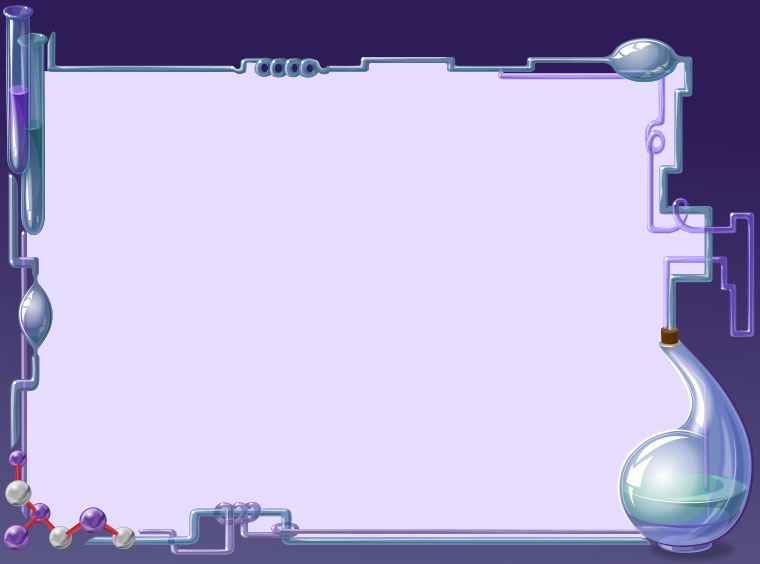 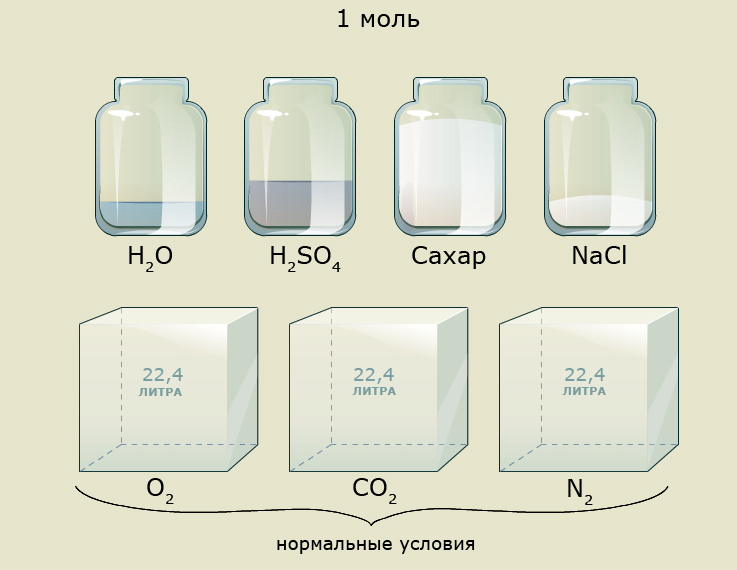 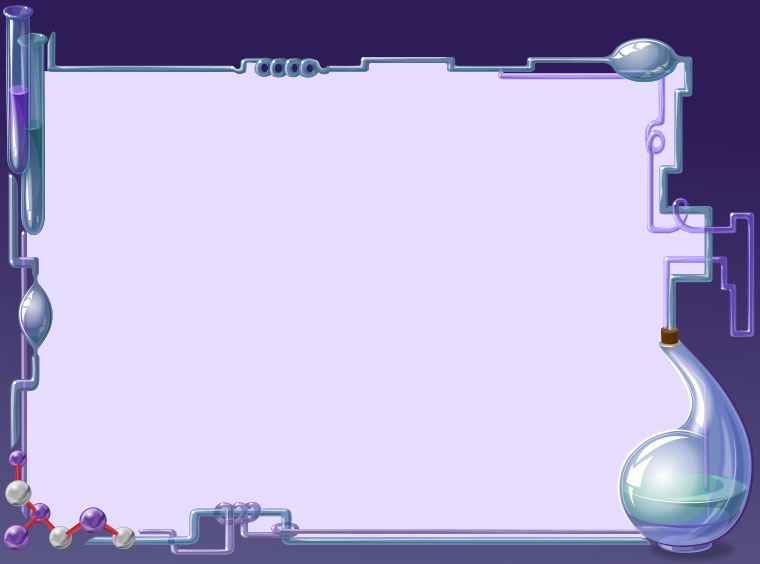 Відносна густина газів
Показує, у скільки разів 1 моль
 одного газу важче або легше 1молю
 іншого газу
Відносна  густина газів -
 фізична  величина,
 яка
Позначається  D
Безрозмірна величина
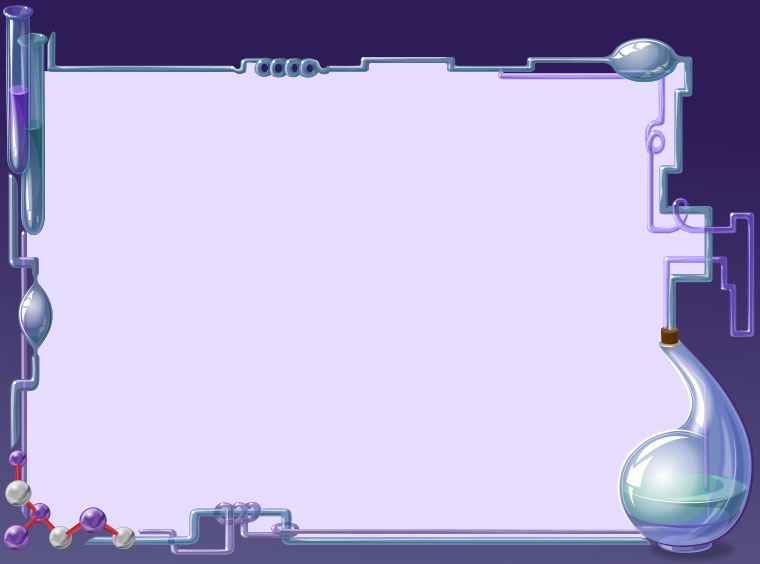 Відношення маси певного об’єму одного газу до маси такого ж об'єму іншого газу, взятого при тих же умовах, називається відносною густиною газів

Одне і те ж число молекул різних газів при однакових умовах займає однакові об’єми.
 При н.у. 1 моль будь-якого газу займає об'єм 22,4 л.
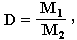 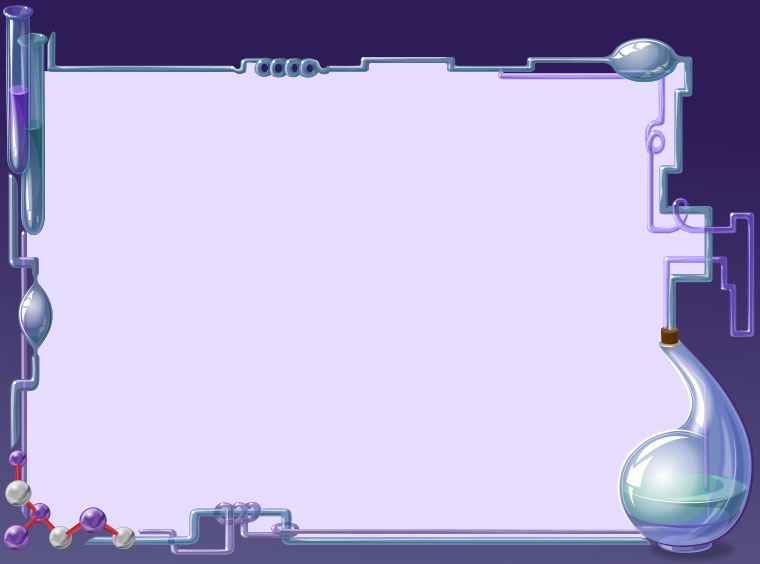 Закон об’ємних  співвідношень
Вимірюючи  об'єми газів, в результаті реакцій Ж.Л. Гей-Люссак
 відкрив закон газових (об'ємних) співвідношень :
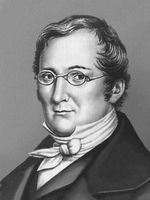 «При постійному тиску і температурі об’єми газів,що вступають в реакцію, відносяться один до одного як невеликі прості цілі числа»
о
Ж.Л. Гей-Люссак
1808
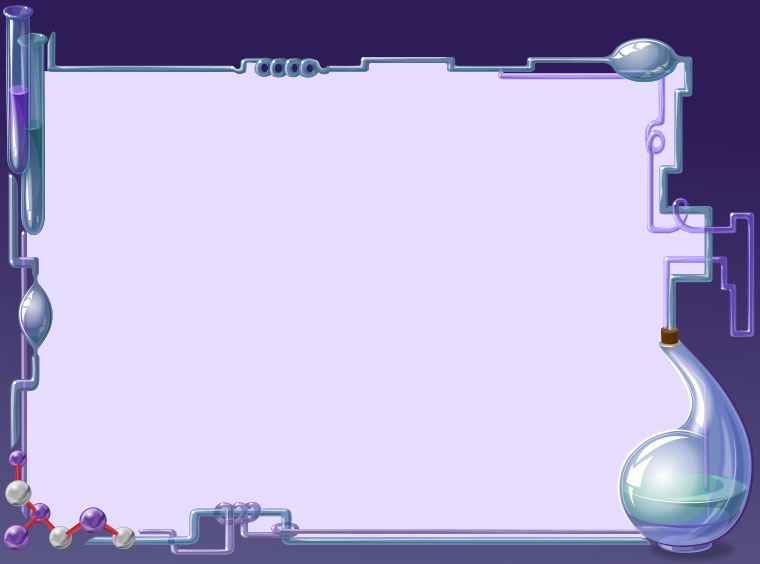 Напрклад
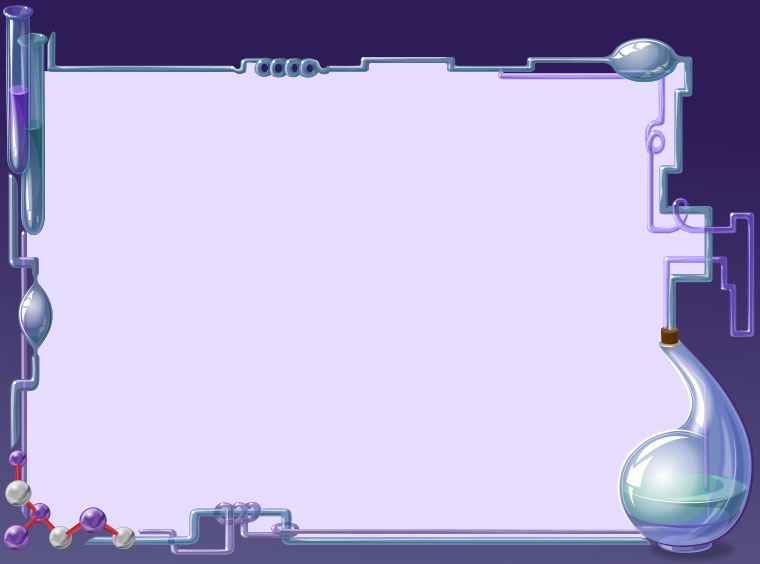 Закон об'ємних співвідношень дозволив італійському вченому А. Авогадро припустити, що молекули простих газів складаються з двох однакових атомів (Н2, N2, Cl2, О2, F2 ...)
Всього лише вісім елементів у природі існують у вигляді двохатомних молекул : H2; N2 ; O2. 
И всі галогени: F2 ; Cl2 ; Br2 ; I2 ; At2.
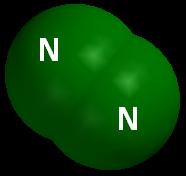 Молекула азоту має такий вид:
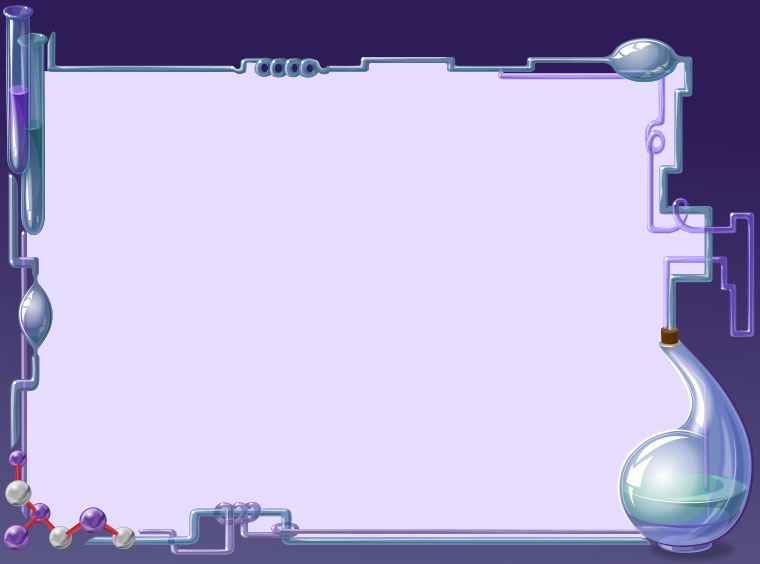 Рівняння зв'язку
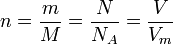 Де  n- кількість речовини(моль)
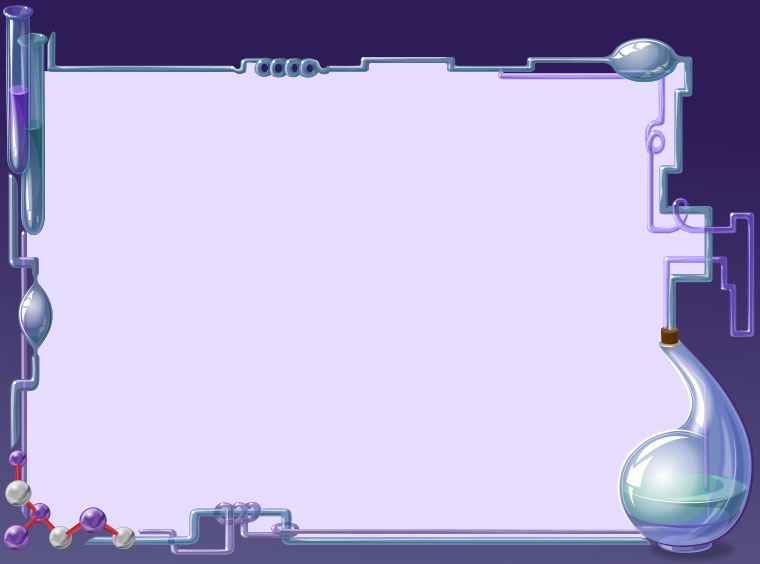 Задачи  (закрепление)
Найдите число молекул в 2 молях водорода.
Найдите массу 3 моль углекислого газа (СО2  )
Рассчитайте массу 112 л водорода (н.у.)
Что тяжелее: 2 моль СО2 или 2 моль СаО ?
Найдите количество вещества серной кислоты (H2SO4) массой 4,9 г
Какой объем займет сернистый газ (SO2) , масса которого равна 3,2 г?